Aspergillus/Rare Molds
Revised 5/2024 (in final stages)

Working group chairs: Martin Hoenigl, Monica  A. Slavin
Aspergillus/Moulds Working Group
Timeline
In person meeting:  Milan, Jan 23 & 24, 2024
Finalization of manuscript draft
Review of manuscript and feedback from FDA

In progress (est date completion June 30th 2024):
Review and feedback from EMA
Review by Paediatrics group (Prof. Tom Wals & Prof. Emmanuel Roilides)
Patient Review and patient focused listening session

Final Steps:
Public Review
Presentation of Results at MSG-ERC biennial meeting, Colorado Spring, September 2024
Publication
Table 1.Summary ofFramework for Response Criteria for Aspergillus/Other Mould Infections in Clinical Trials
Table 2. Matrix for Adjudication of Response Criteria for Aspergillosis and other Mold Infections in Clinical Trials 

• Treatment response to be assessed at 42 and 84 Days
• Baseline mycologic criteria to which the treatment response will be compared should be from patient samples taken +/- 7 days of treatment initiation
• Baseline radiographic imaging for pulmonary and cerebral aspergillosis generally recommended within 7days before treatment initiation
• Baseline radiographic imaging for non-pulmonary and non-cerebral aspergillosis generally recommended within 3 weeks before  treatment initiation
Footnotes:
If no signs/symptoms at baseline and completion; then patients can still be assessed to have complete response if there is survival within the study period.
If follow up radiology is not available, then this is does not translate automatically into failure – depends on mycologic / clinical criteria. 
In patients in the intensive care unit and patients with structural lung disease, persistent respiratory culture positivity might be seen and could represent colonization, thus should not exclude a complete or partial response.
Footnotes:
1.	If no signs/symptoms at baseline and completion; then patients can still be assessed to have complete response if there is survival within the study period.
2.	If follow up radiology is not available, then this is does not translate automatically into failure – depends on mycologic / clinical criteria. 
3.	In patients in the intensive care unit and patients with structural lung disease, persistent respiratory culture positivity might be seen and could represent colonization, thus should not exclude a complete or partial response. 
4.	If there is mixed radiographic response, recommend ruling out other infections and if radiological worsening compared to baseline is due to non-fungal pathogen, this could still classify as partial response.
5.	In certain invasive mold diseases, stabilization of fungal disease during periods of severe immunocompromise provides evidence of efficacy of treatment and may be a reasonable short-term therapeutic goal until immune recovery occurs.
6.	If death unlikely related to fungal disease, clinical mycologic, radiologic, and global response should be assessed.
7.	Antifungal susceptibility testing should be performed in repetitively culture positive samples to monitor development of resistance.
8.	Only in the absence of worsening radiology and worsening clinical response.
Worsening imaging needs to be interpreted considering potential immune reconstitution,
Table 3.  Classification of Death in Pts with IFD
Supplementary Table.Symptoms for Assessment of Pulmonary Aspergillosis (CTAE)
Figure 1- Response evaluation flowchart for primary antifungal therapy- Aspergillus/Moulds
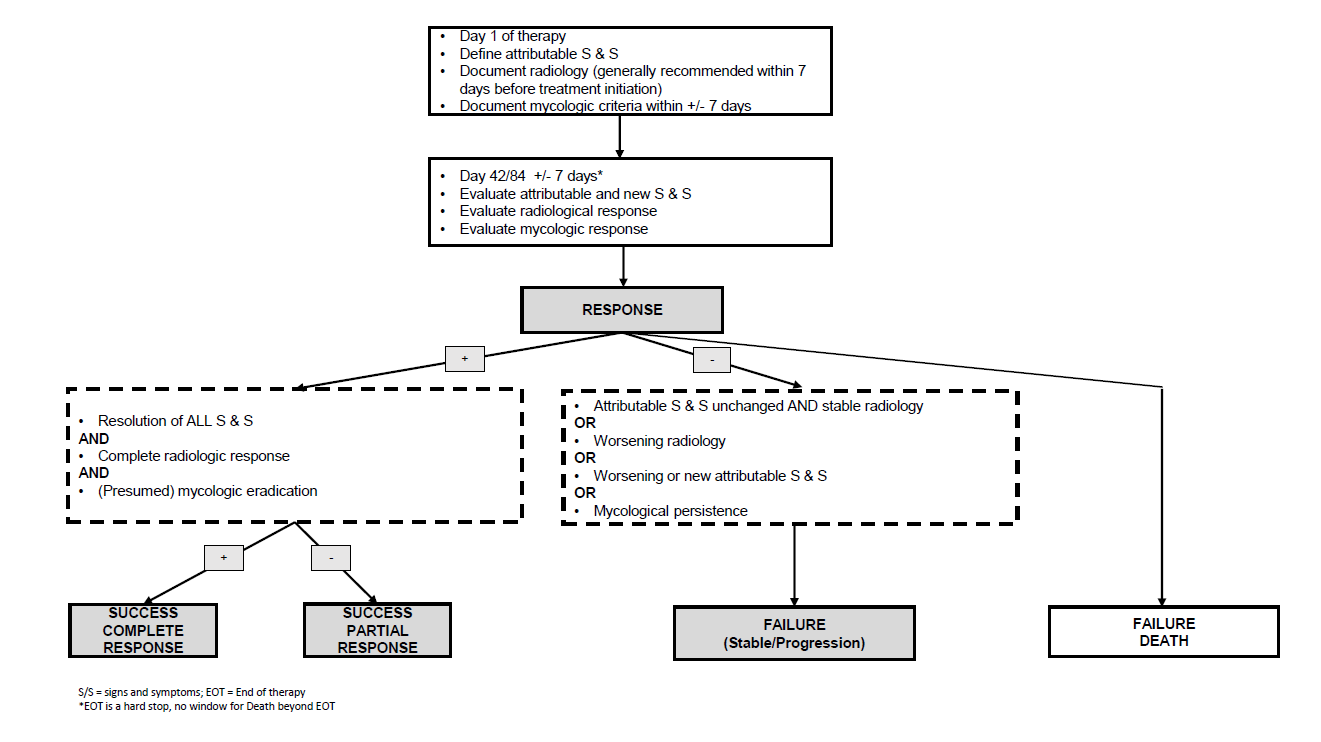